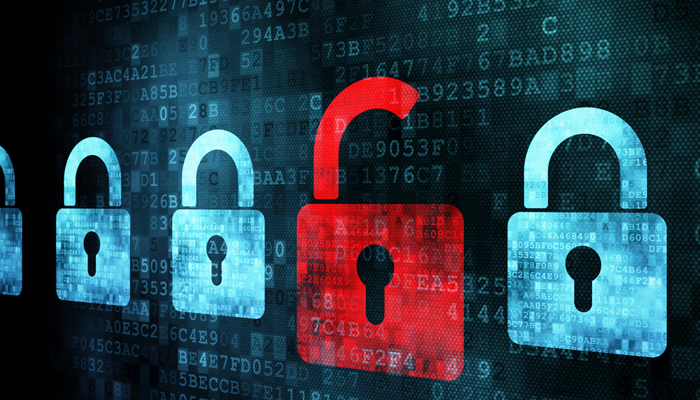 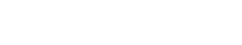 MalwareThreat & Response
1 - 2
랜섬웨어 (Ransomware)
몸값 (Ransom) 과 제품 (Software) 의 합성어
사용자의 문서를 인질로 잡고 돈을 요구한다고 해서 붙여진 명칭
감염시 복잡한 알고리즘으로 사용자의 파일이 암호화(파일을 열어도 내용을 알아볼 수 없음)
주로 Email, SNS, 메신저 등을 통해 전송된 첨부파일 실행시 감염(최근에는 웹사이트 방문을 통해 감염되기도 함)
백신 프로그램으로 악성코드를 제거해도 암호화된 파일은 복구할 수 없음
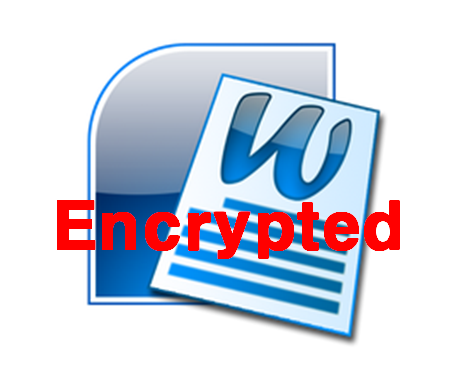 2
[Speaker Notes: [랜섬웨어]]
1 - 2
Ransomware  Type
Scareware
가장 단순한 형태의 악성코드
가짜 안티바이러스 프로그램이나 바이러스 제거툴로 위장
PC에 문제가 많으니 돈을 내고 이를 고쳐야 한다고 경고함
감염시 PC를 사용할 수는 있지만 경고창과 팝업으로 화면을 도배하게 됨 (불편)
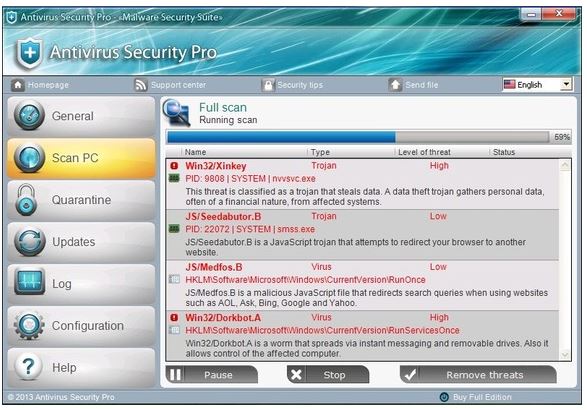 3
1 - 2
Ransomware  Type
Lock-Screen 바이러스
락스크린 바이러스에 감염시 PC를 전혀 사용할 수 없음
FBI나 사법부 로고를 띄워 불법 다운로드등으로 법을 어겼으니 벌금을 내야한다며 돈을 요구
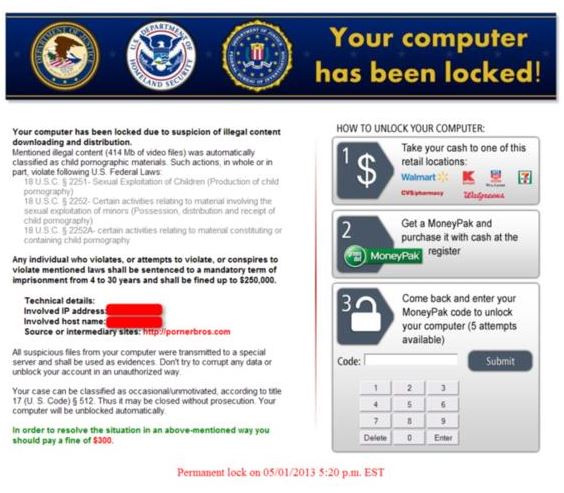 4
1 - 2
Ransomware  Type
Nasty Stuff 바이러스
크립토락커와 같이 파일을 암호화시켜 돈을 요구하는 형태의 악성코드
종류  :  CryptoWall , CTBLocker , TeslaCrypt , TorLocker , coinVault , pclock2	 cryptoLocker , Crypt0L0cker …  (기존 랜섬웨어의 변종과 신규 랜섬웨어가 계속 개발중)
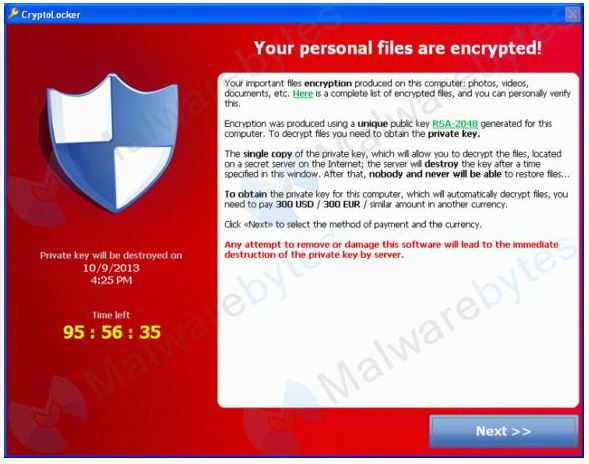 5
1 - 2
Ransomware    감염 방식
기존 감염 방식
이메일이나 악의적인 링크를 이용하여 사용자들이 파일을 다운받도록 유도
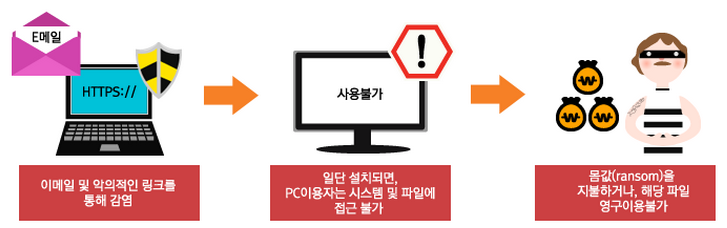 6
1 - 2
Ransomware    감염 방식
신규 감염 방식
Drive By Download 형태의 공격방식 이용
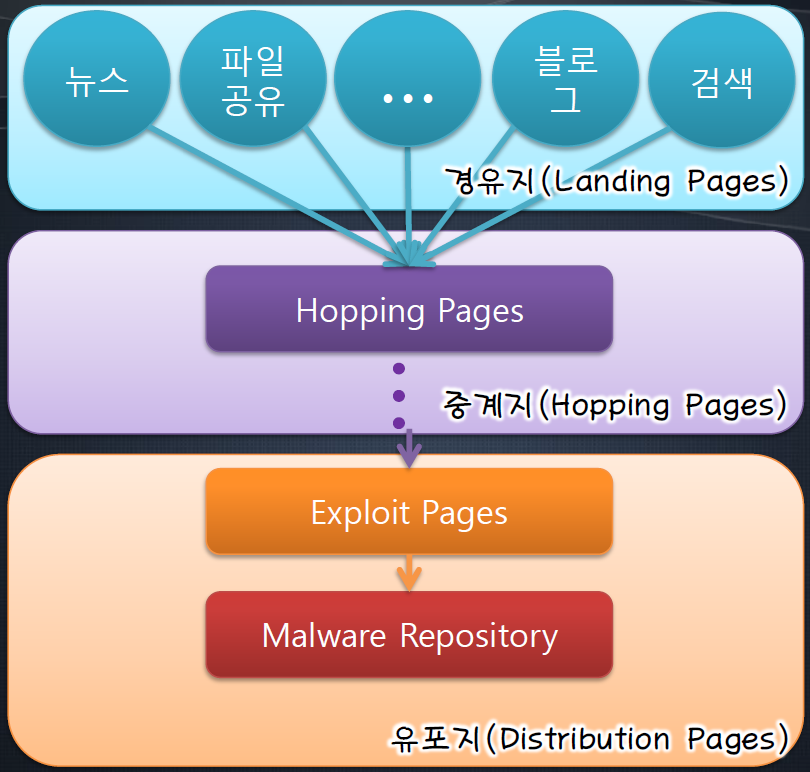 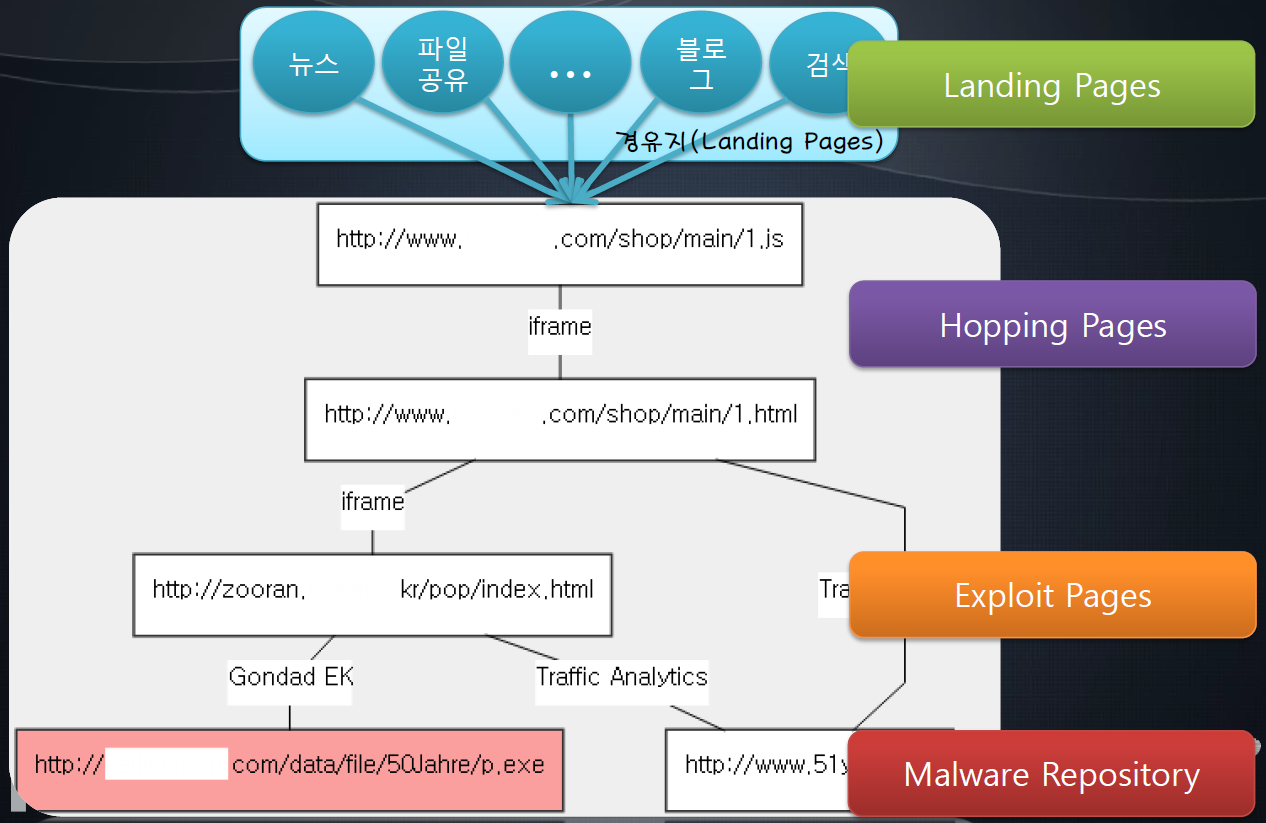 * Drive By Download ?
 -  스크립트등을 이용하여 악의적인 소프트웨어(Malware)를 다운로드 및 실행하는 것
 -  단순 웹사이트 방문만으로 악성코드에 노출
7
1 - 2
Ransomware    감염 사례
감염 사례 1 (해외 : CryptoLocker)
2013년에 처음 등장, 미국을 중심으로 유행하기 시작
피해액은 300만 달러가 넘는 것으로 알려져있음
FireEye 등 여러 보안회사가 크립토락커로 암호화된 파일 복구방법을 공개
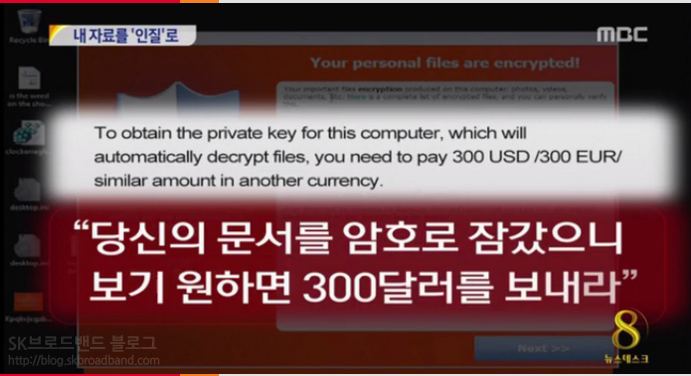 8
1 - 2
Ransomware    감염 사례
감염 사례 2 (해외 : CryptoWall)
해외에서 CryptoLocker 보다 더 빠르게 퍼지고있는 악성코드
5개월동안 62만 5천대의 PC 감염 , 52억 5천만개의 파일을 암호화
크립토월 악성코드를 통해 해커가 피해자들에게 뜯어낸 돈은 110만 달러가 넘음
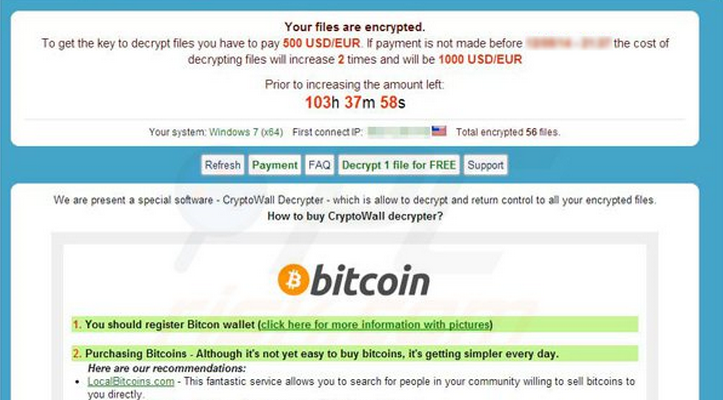 9
1 - 2
Ransomware    감염 사례
감염 사례 3 (국내 : Crypt0L0cker)
2015년 4월 국내 인터넷 커뮤니티 클리앙(Clien) 접속시 취약점을 통한 Crypt0L0cker 랜섬웨어가 자동으로 감염  (Drive by Download 이용)
이후 국내 여러 커뮤니티 사이트들에서 추가적으로 유포가 확인
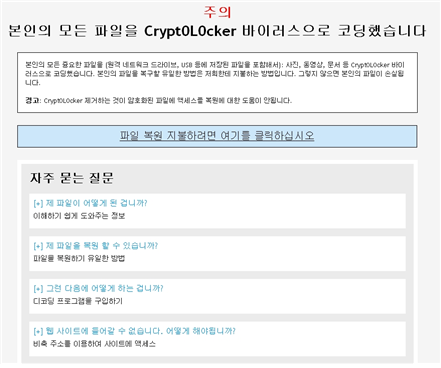 10
1 - 2
Ransomware    대응방법
인터넷 익스플로러, 플래시 플레이어, 자바등에  대한 최신 보안 업데이트 필요

사용중인 백신 프로그램에 대한 최신 업데이트 필요

PC 내 중요문서에 대한 백업

보안업체에서 제공하는 Anti-Exploit 도구를 활용

출처가 불분명한 이메일 첨부 파일 주의
11